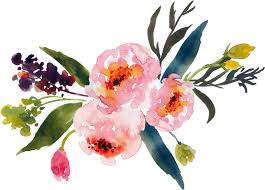 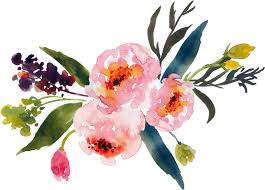 Good Morning
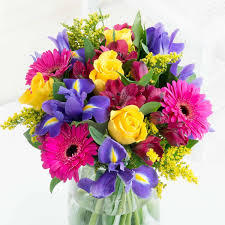 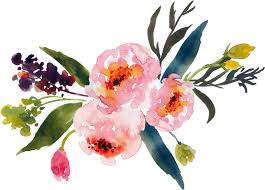 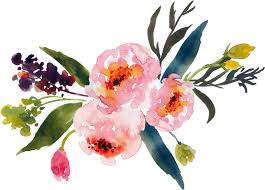 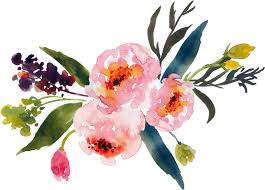 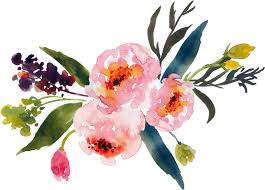 Teacher’s Identitification
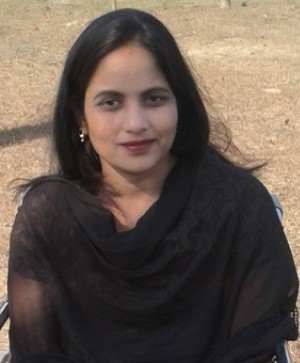 Most. Aklima Khatun
Assistent Teacher (English)
Raipur Govt. Primary School
Raipur, Gangni, Meherpur
Phone No: 01735897201
      E-mail:aklimameherpur2012@gmail.com
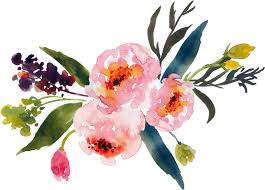 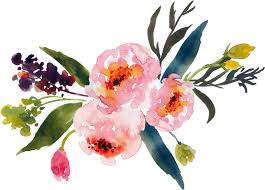 Lesson Identity
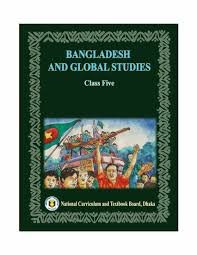 Class : Five 
Subject : English
Unit : 01
Lesson : 6 -7
Lesson Tittle : Hello !
Page no : 5
Let’s “ Greeting song”
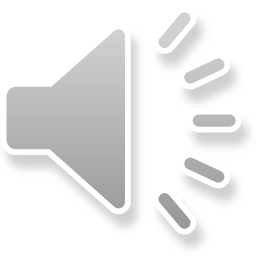 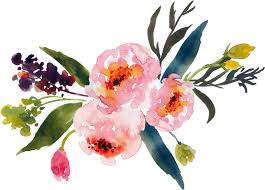 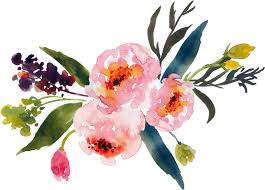 Lesson title
Hello!!
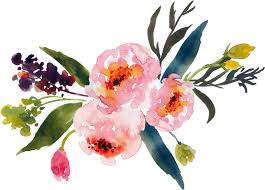 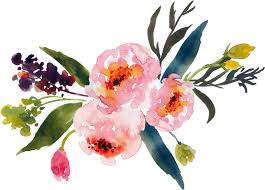 Learning Outcomes:
Students will be able to -
Listenig :
Understand quistions about family and friends of students .
Speaking :
Ask and answer Wh questions.
Reading :
Read paragraphs , dialogues stories , letters and other texts .
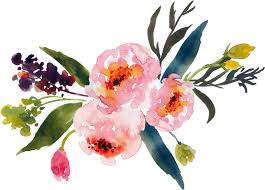 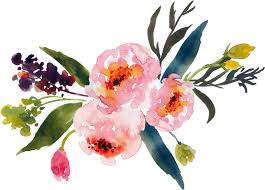 Recape discuss class......
Where are Sima and Tamal ?
Who is the new person in the Club ?
Why does Sima want meet the new person ?
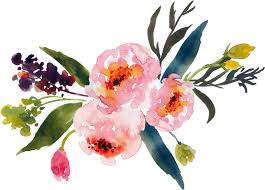 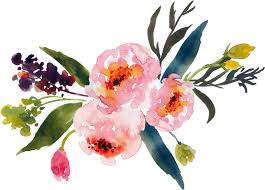 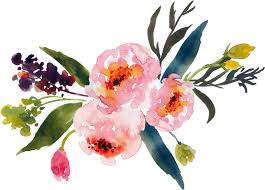 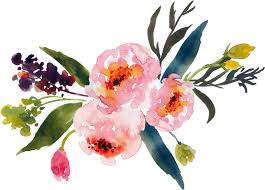 Discuss about the picture ........
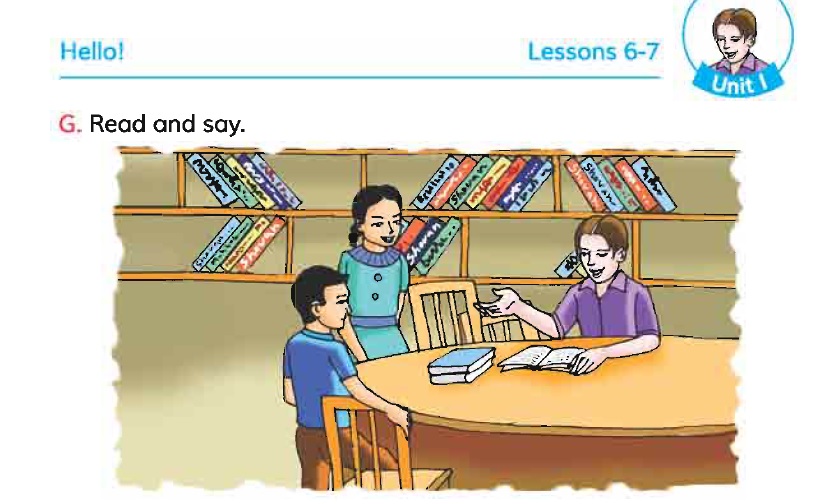 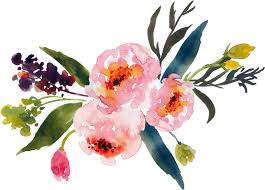 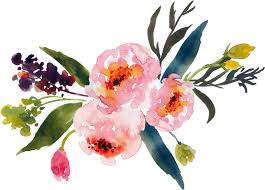 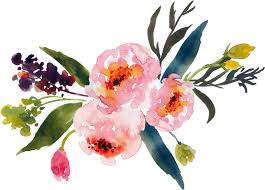 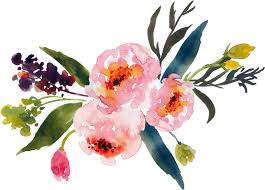 New words
Friend
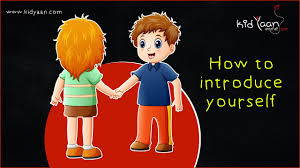 বন্ধু
Rohim is my best friend .
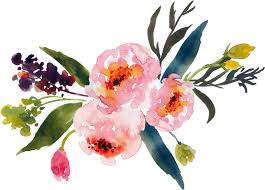 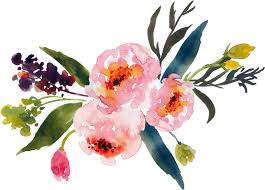 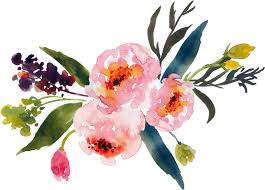 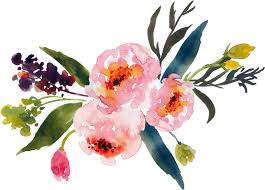 Sit down
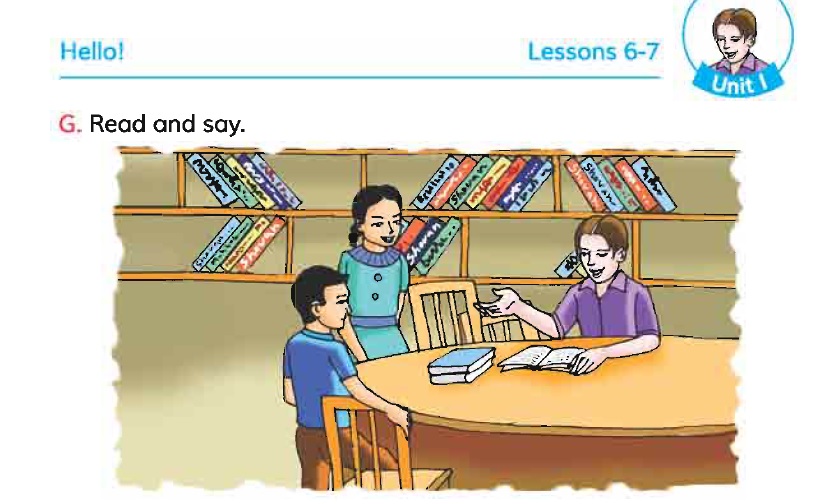 বসা
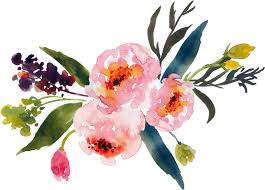 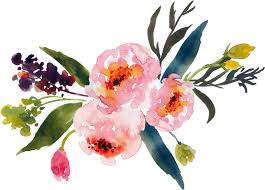 Sima , please sit down .
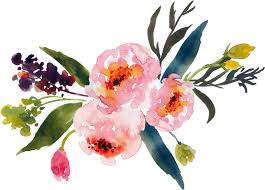 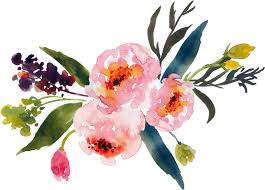 Read from the book
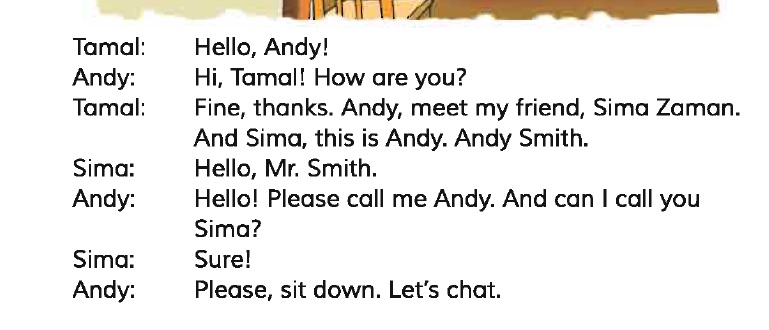 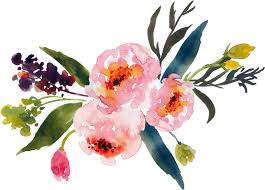 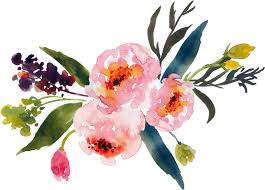 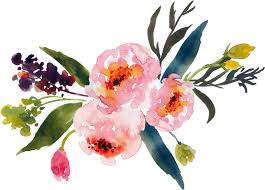 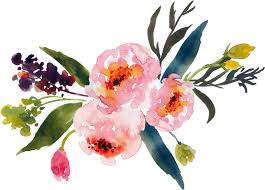 Indivitual Work :
Tamal introduces him as Andy and then he say’s ‘ Andy Smith’.
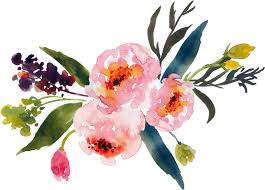 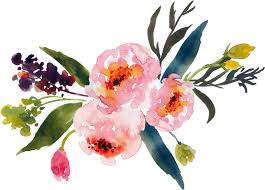 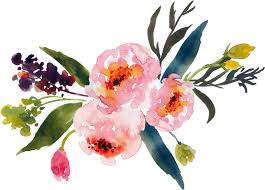 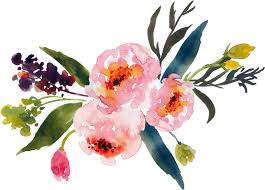 Pair Work :
Acting the dialogues 2 partner.
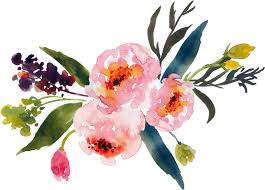 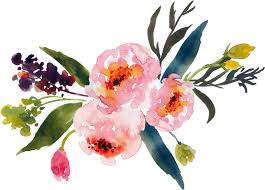 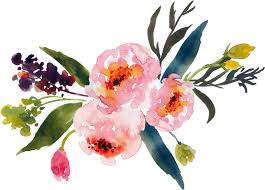 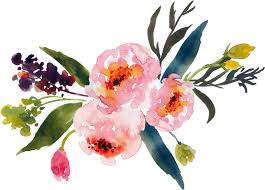 Group Work :
Group ‘A’
Dialogues practise
Sima Andy and tamal.
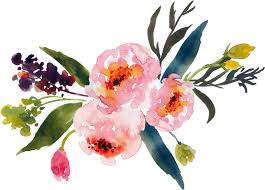 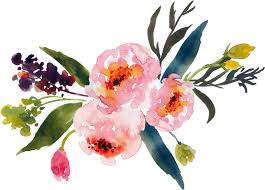 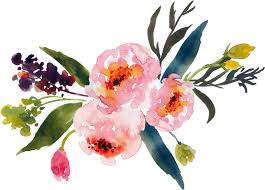 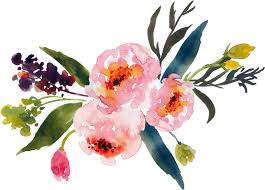 Evaluation :
( a ) How do you introduces your friend ?
Answer : Meet my friend........
( b ) How to tell someone to address you?
Answer : Please call me .........
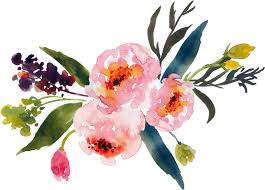 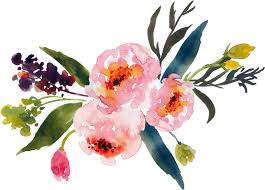 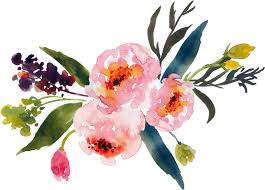 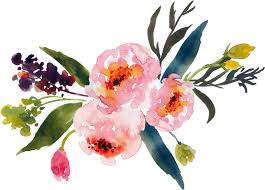 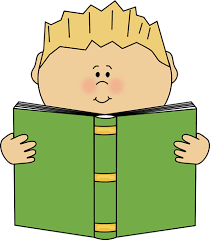 Home Task :
Write a short composition on “ Introduce a friend”.
[ Write at least five sentences to the topic.
 Remember to use capital letters,punctuation , 
correct spelling and sentence structure .
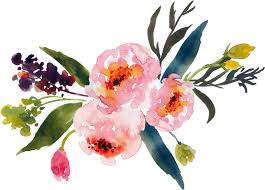 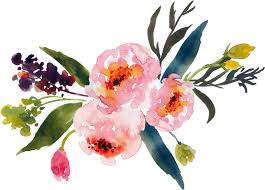 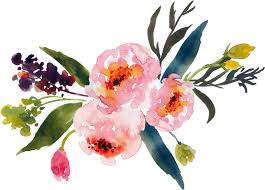 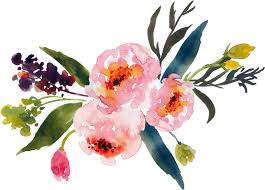 One day One word:
meet - সাক্ষাত করা ।
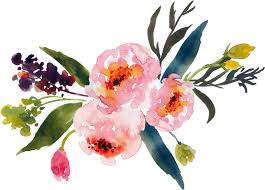 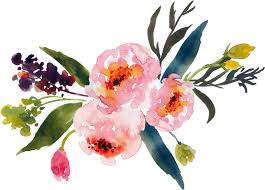 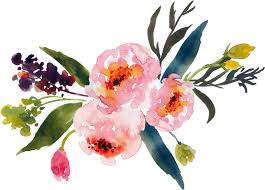 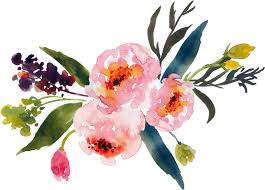 Thank you everybody
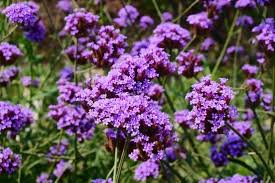 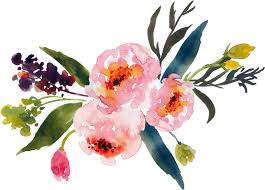 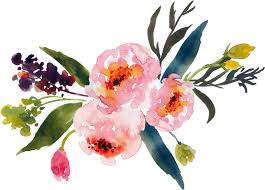 Stay home , Stay safe .